当院のコロナ禍における往診の変化の概要
永野歯科医院
永野伸一
開業以来貫いていること
当院は往診専門の医療機関ではない
往診を行なっていることは公表していない
看板を設置しない


　そして、その当院が直面したコロナ禍において、
　往診がどのように変化して経営にどう影響を
　与えたのかを分析する
コロナ禍の往診件数と抜歯の数値の比較
コロナ禍の往診件数と抜歯の数値の比較　グラフ
＊歯科医3名、歯科衛生士10名による延べ数値
緊急処置は全く変化していない
なお往診の収入は総収入の2割強である
緊急処置の一例（抜歯）　主訴：残存歯の動揺　腫脹あり　78歳 男性
某ケアセンターより
残存歯全てに動揺がみられる
うち6歯が自然脱落の恐れあり
排膿・疼痛あり
バイアスピリン服用中（既往歴：脳梗塞）
3  1 12345
 65432　 2345　7
初診時所見
1回目
翌日抜歯
2回目
３
６５
４
２　７
緊急処置の一例（エプーリス）
主    訴：下顎 咬傷防止用スプリントの点検　51歳 女性
既往歴：脳出血　　意思疎通不可　　降圧剤服用
スプリントの洗浄をしながら
４３ エプーリスの除去手術施行
除去後3か月経過
外来の数も含めて、総収入の2割が消滅したことになる

当院は自費を全く扱っておらず、100％保険診療のみである

元々、利益はあまりなく、大規模な医療機関であるにもかかわらず法人化していない

収入の約半分が人件費である
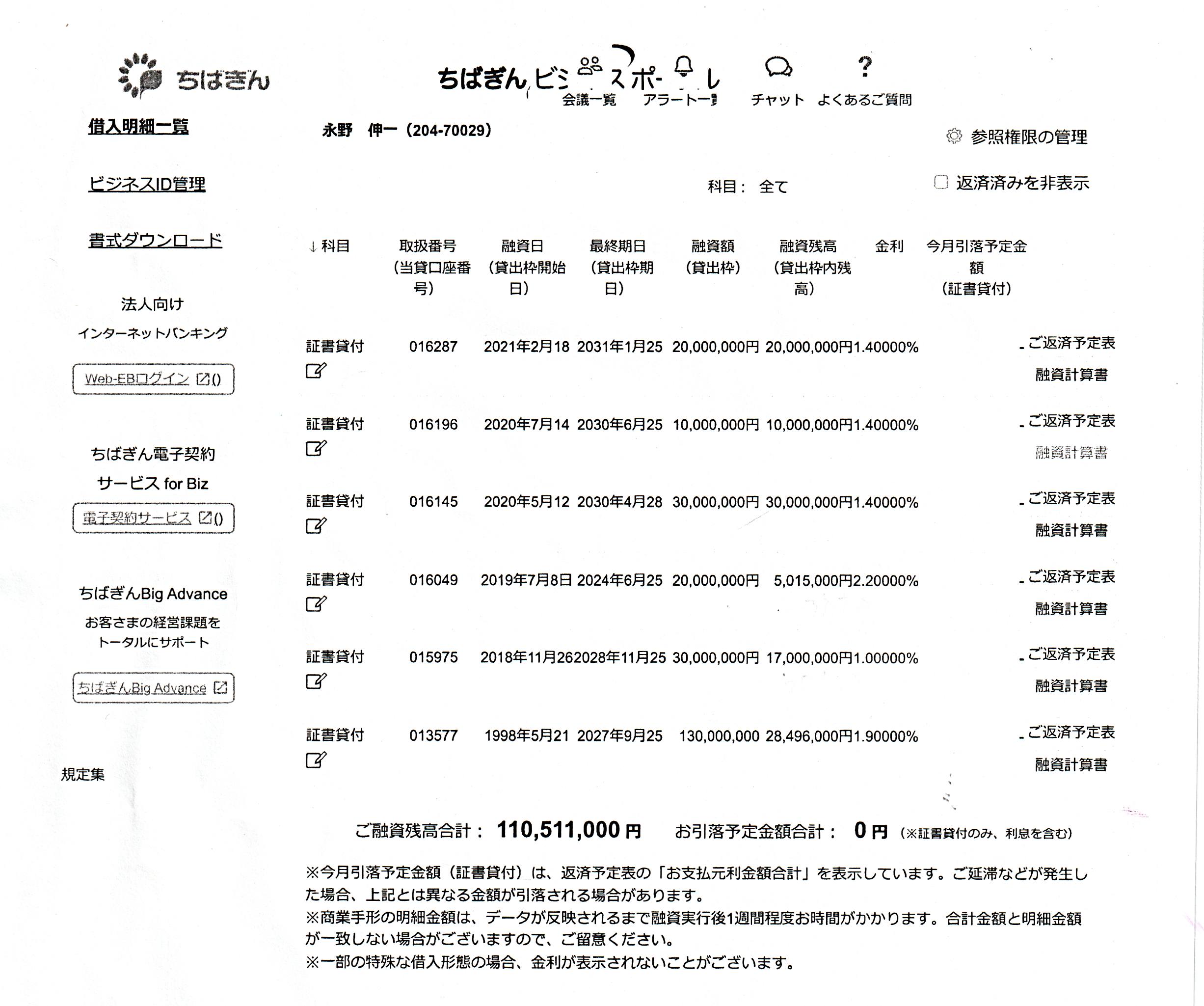 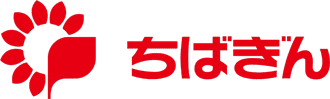